Thursday 28th January 2021
Morning Job – Spelling Practice
LOOK – COVER – WRITE -CHECK
Challenge: Pick 3 words and write them in a sentence.
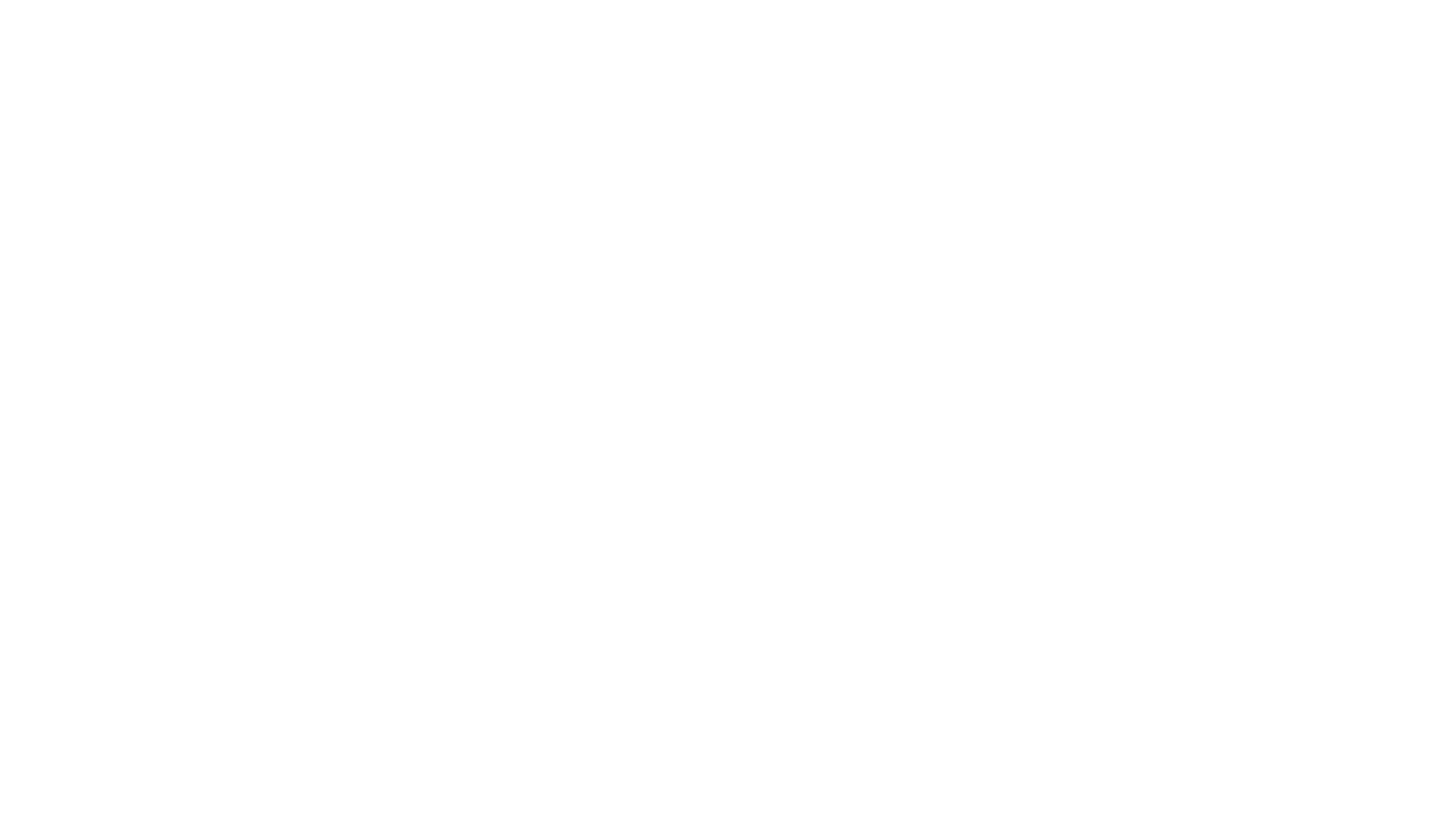 Maths
Get ready questions
GIVE IT A GO!!!
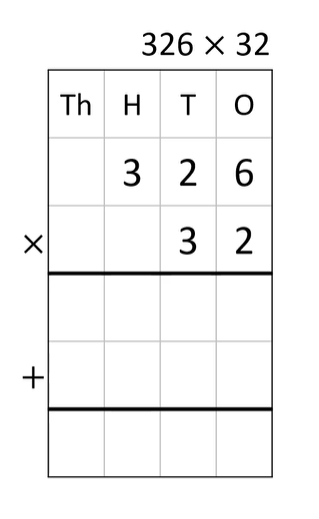 DID YOU GET THIS?
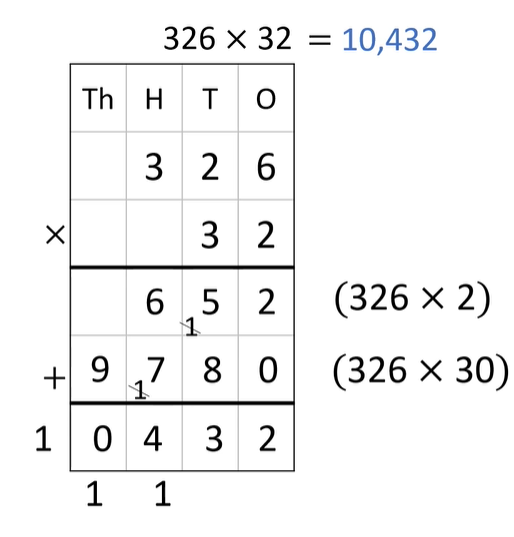 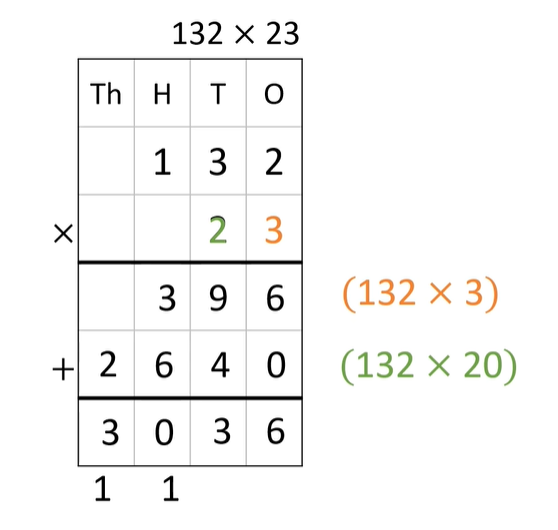 Give it a go…
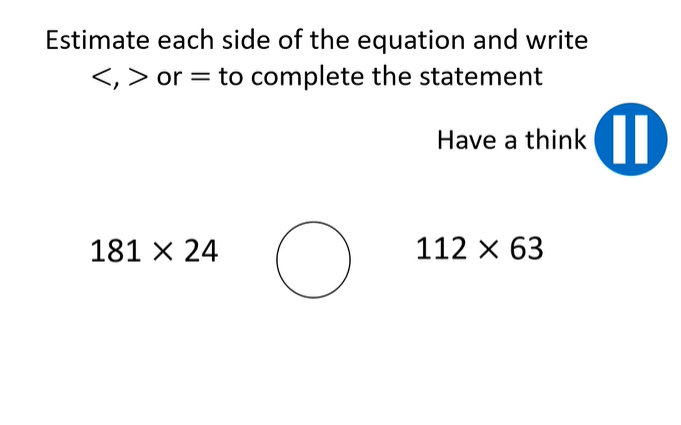 How did you find it? Did you get this?
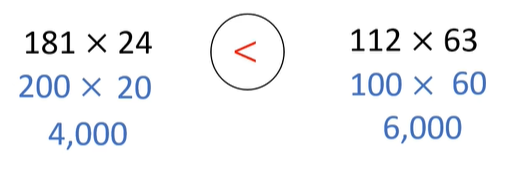 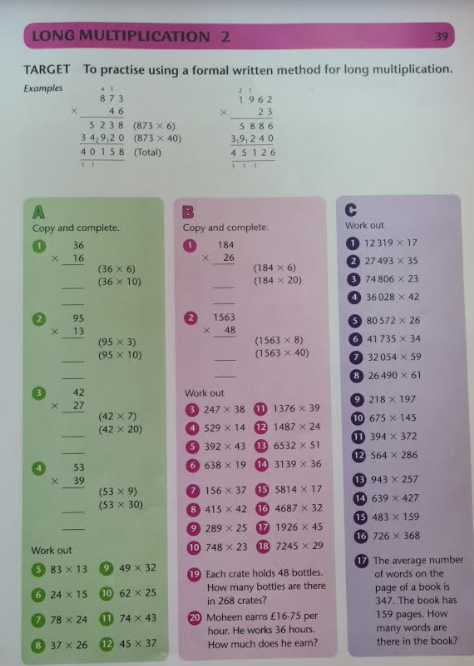 A, B or C?
GIVE IT A GO!!!
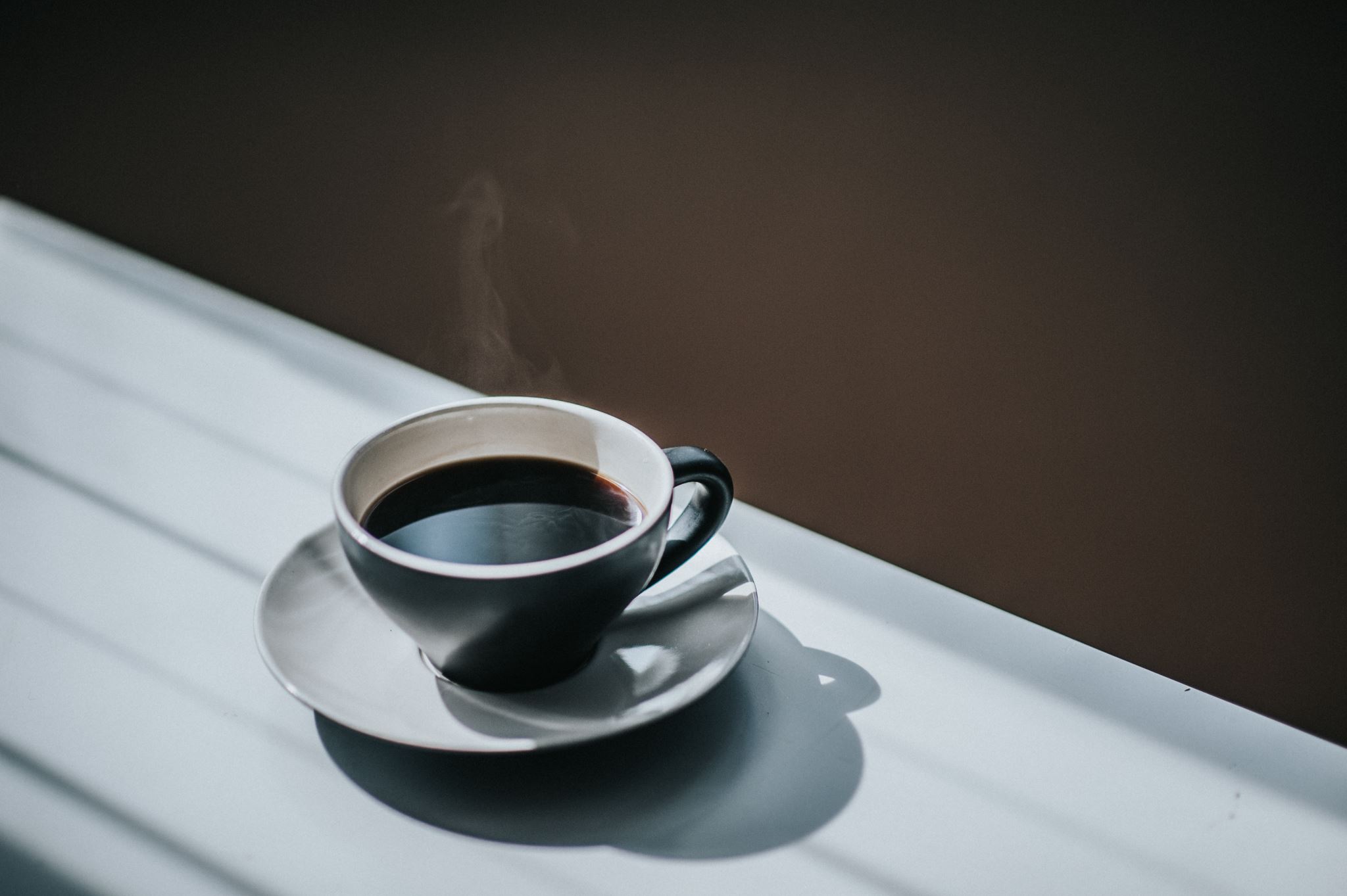 Break
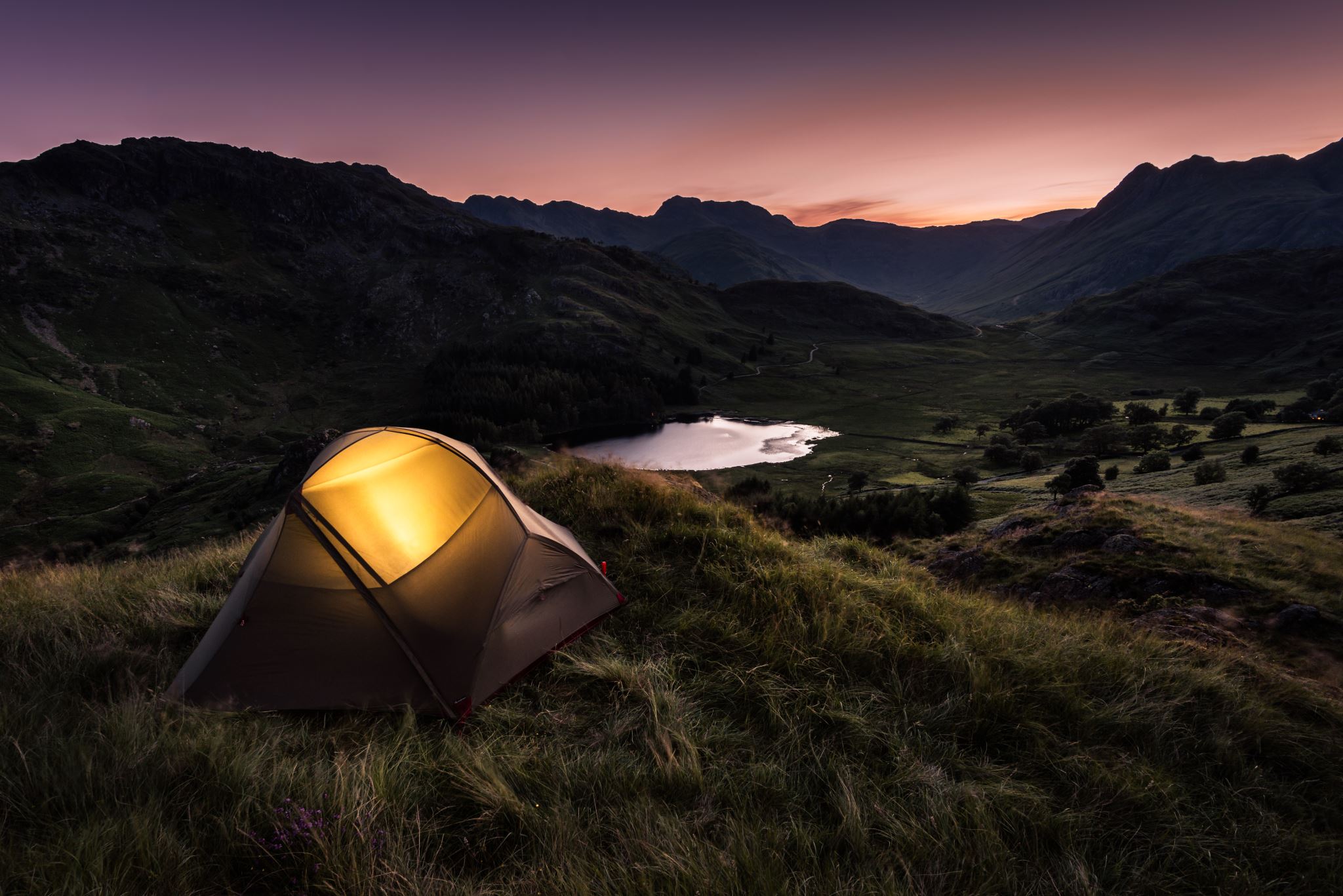 English
Chapter 19 “The Case Against Eudora Vane”
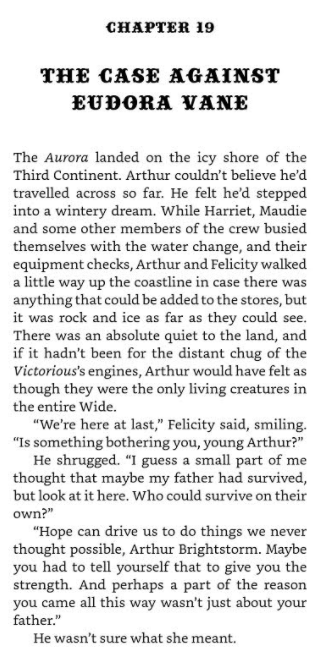 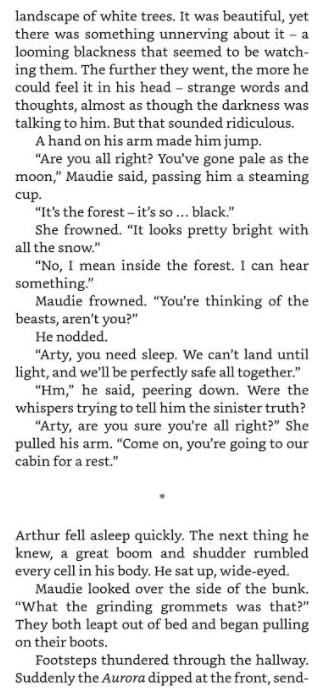 112
110
111
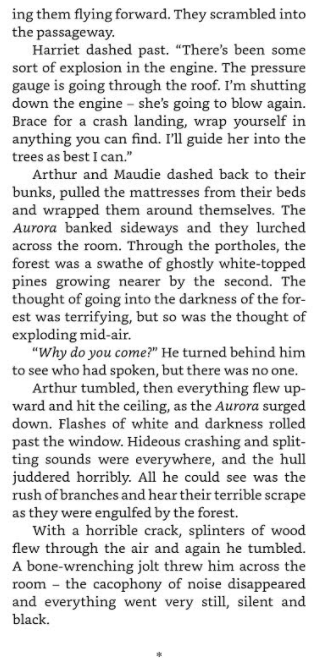 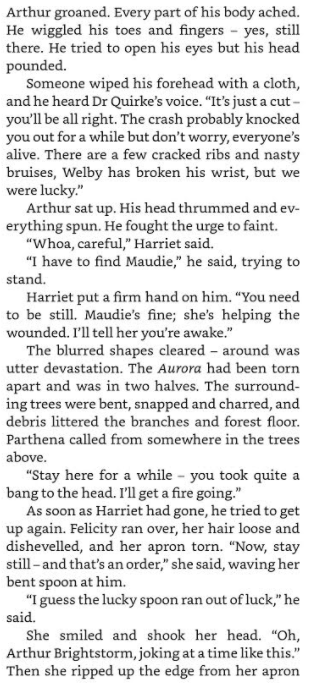 115
113
114
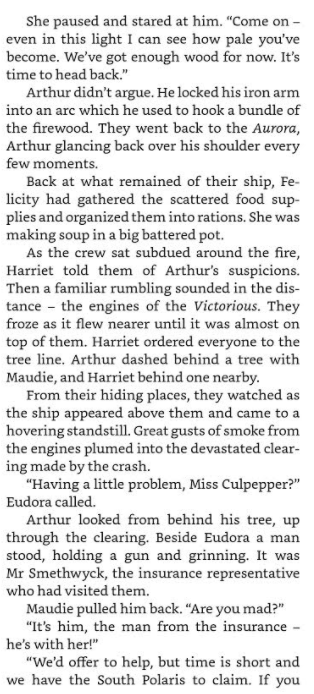 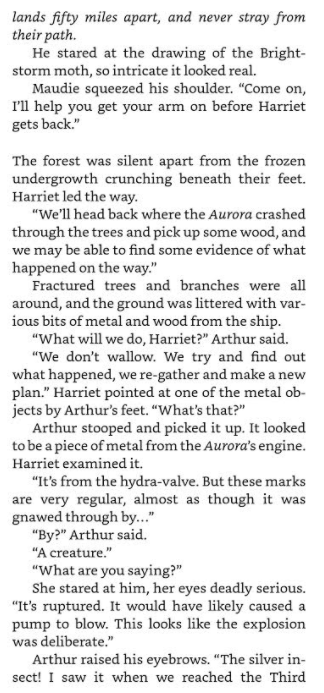 116
117
118
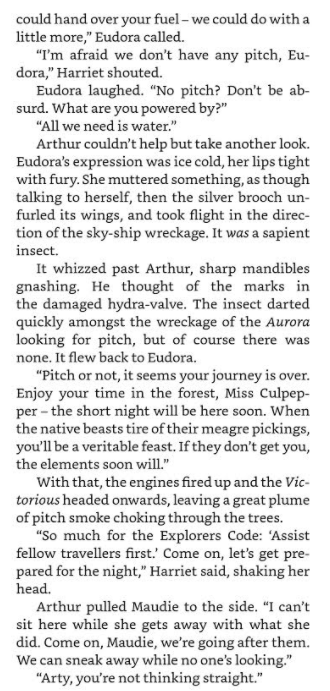 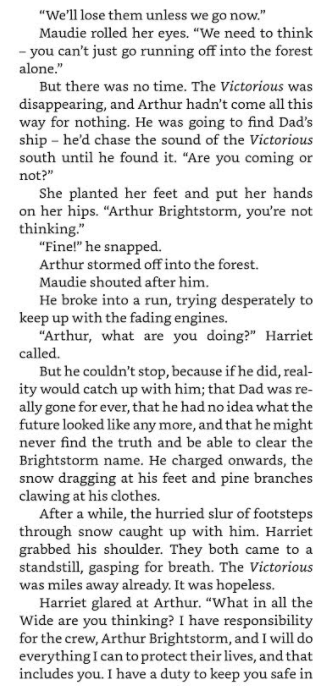 121
120
119
122
Comprehension
1. Where did the Aurora land and what adjective is used to describe the shore?Pg110
2. What does Felicity say about hope? Pg110
3. Where was the Aurora headed? Pg 111
4. What did Arhtur say to Maudie about the forest below? Pg111
5. What phrase does Vashti Hardy use to describe how the moon shone? Pg111
6. What woke Arthur up out of his sleep? Pg112
7. Who told Arthur “It’s just a cut, you'll be alright” Pg114
8. What did Harriet find after the crash and return to Arthur? Pg114
9. Who assessed the state of the engine? Pg115
10. “Sabotage” is used on Pg 117 what does it mean and can you find 3 synonyms for it?
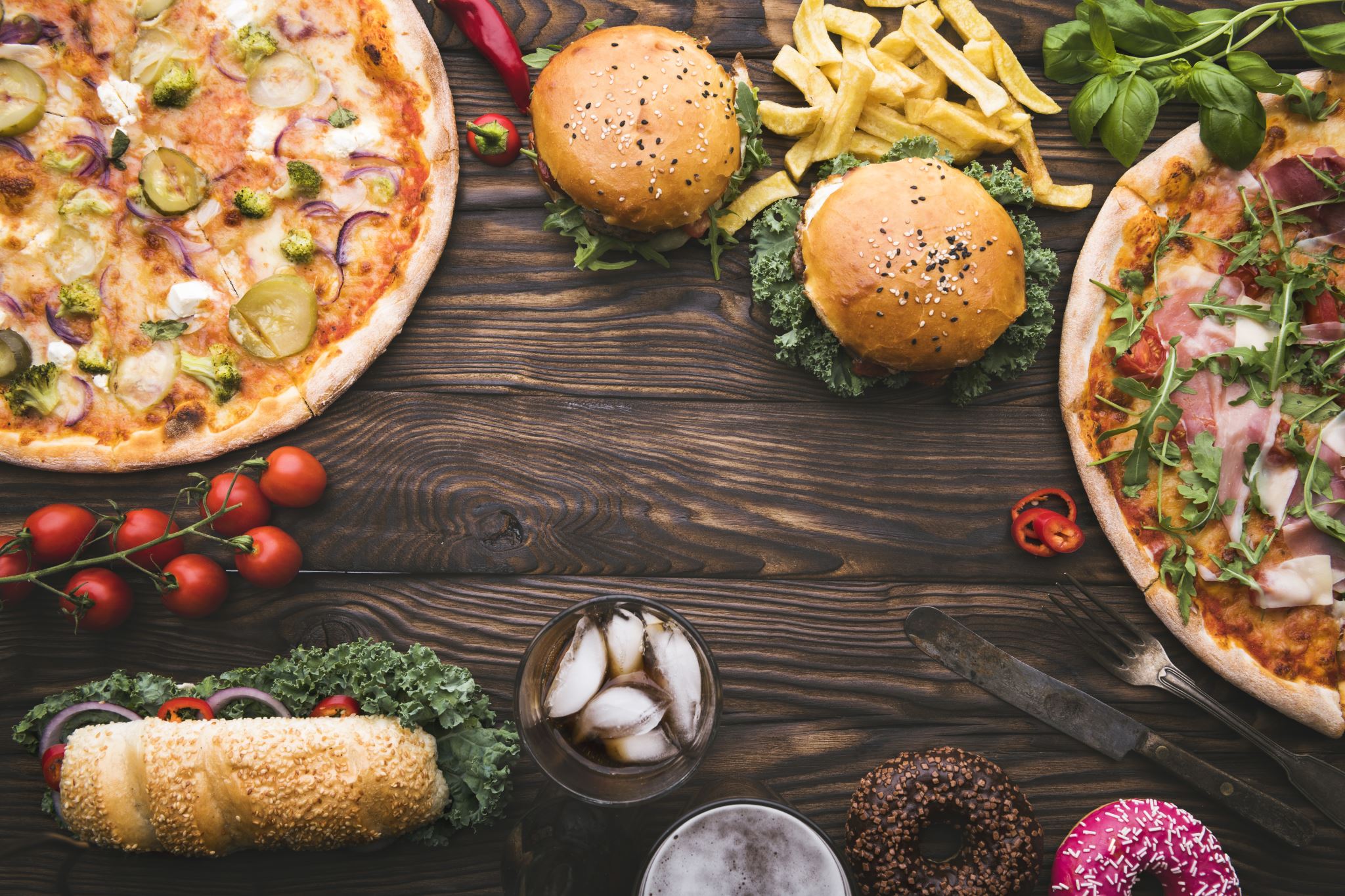 Lunch
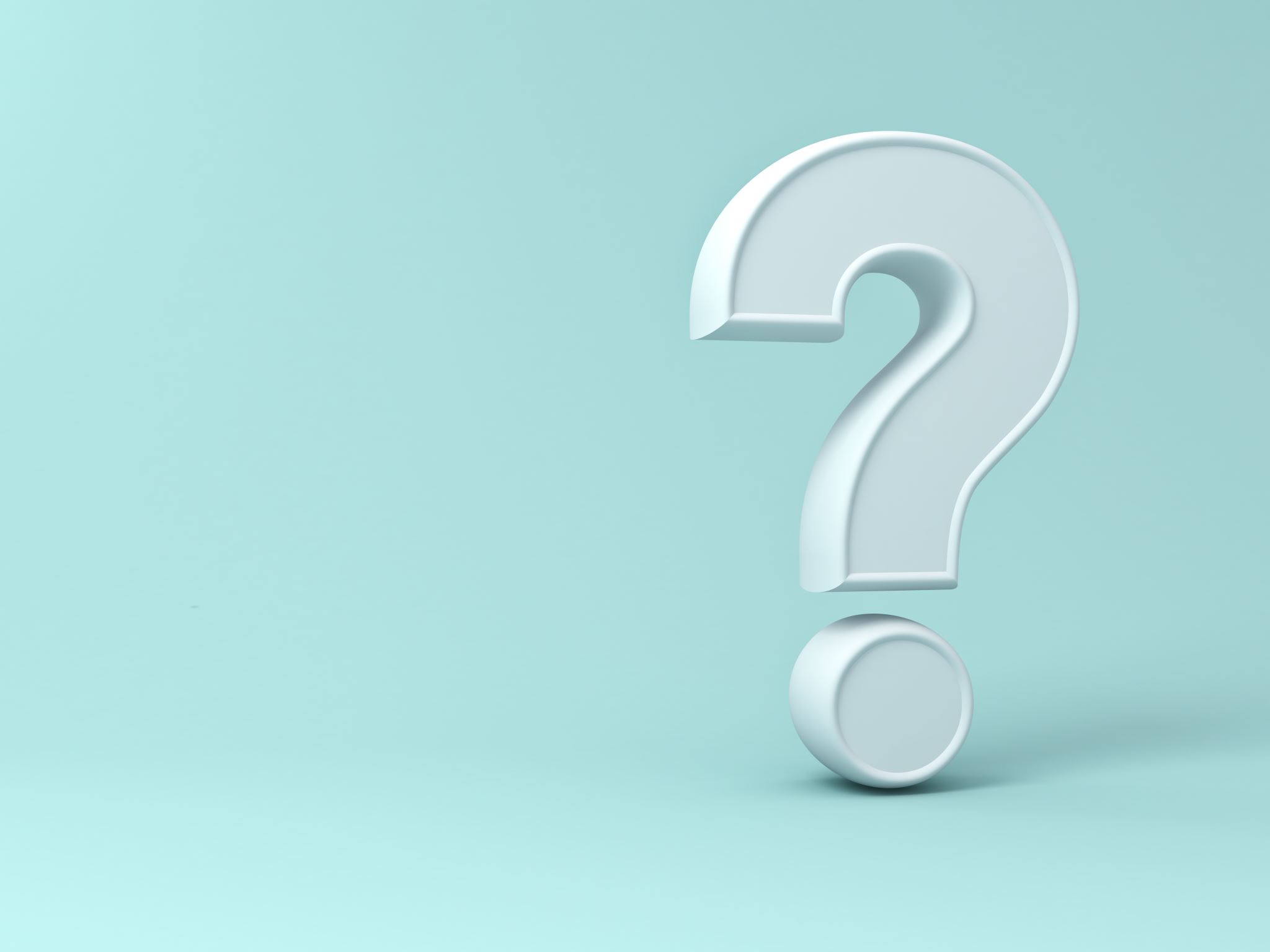 History
I can create historically valid questions.
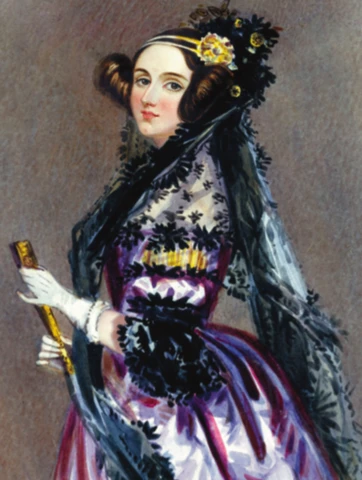 To ask historically valid questions
Chester
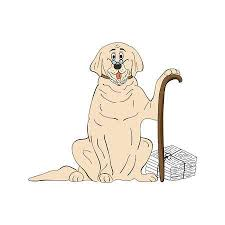 C- Characteristics
H- Historical Links
E- Evidence
S- Significance
T- Timeline
E- Elsewhere
R- Response
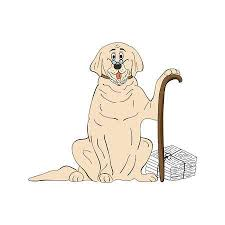 C- Characteristics
What was she like?
H- Historical Links
How has the past influenced this?
How did this influence the future?
How does she compare to other people we have studied?
E- Evidence
What is the evidence for this event?
S- Significance
What was her main achievement?
What is significant about her?
T- Timeline
When did this happen?
What happened before and after?
E- Elsewhere
What was going on in other places at the time?
R- Response
What do I think about her?
Slavery in America
Charles Darwin set sail to the Galapagos
Cholera epidemic in Europe
First Railroad in Europe built in Belgium
Hans Christian Andersen published his first fairytales
War between native Americans and European settlers
Queen Victoria came to power
Activity – Research Task
Use “CHESTER” to find out about Ada Lovelace.

Record your answers however you would like to! It could be a research essay (A4 page) or it could be a fact file or a poster it is up to you.

You must include CHESTER and use the questions from it to include in your work!